Krajina a lidská obydlí
Obydlí a krajina
Přírodní podmínky mající vliv na způsob bydlení.
 Energetické poměry, zejména teplotní, se výrazně promítají do výběru stavebního materiálu domu
Tepelný komfort člověka se odhadem pohybuje v intervalu +15 až +30 oC . 
Ve snaze o udržení takového tepelného komfortu lidé jednotlivých geografických regionů Země stavěli svá obydlí a příslušně se odívali. 

důležitá kritéria bydlení :
Udržení příjemného prostředí bydlících lidí  vzhledem k místním podmínkám, zejména teplotním
Místní stavební materiál 
dostupnost vody a potravy,
bezpečnost před přírodními pohromami, nevítanými živočichy a lidskými konkurenty.
2
Sledujte logiku vztahů
V regionu rovníkového deštného lesa
Kde se tento  dům staví?
Jaké teplotní rozdíly 
 během dne, v průběhu roku?
Po celý rok převažují denní teploty nad rámec přirozeného  tepelné komfortu člověka , tj. větší teplo než je  člověku příjemné
ve stínu
 ze vzdušných materiálů 
 s nezavíranými dveřními otvory na obou koncích budovy, aby budovou protahoval průvan
 často i na kůlech (kvůli bezpečnosti a vlhkosti)
Jaká je konstrukce a místní poloha domu?
Použité stavební materiály?
palmového listí  - stěny a rohože,
silnější kmeny -  nosné kůly
tenčí kmeny - vlastní stavbu a krov
 palmového listí svádějící srážkou vodu za okraj obydlí - střecha.
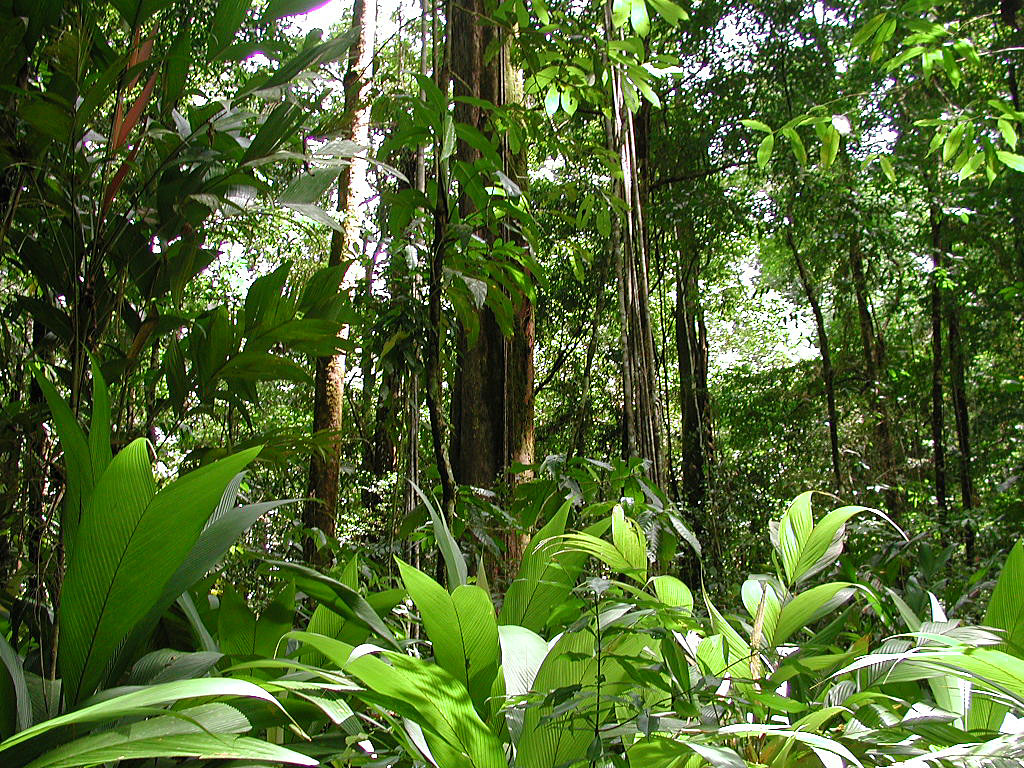 Tropický deštný les - prales
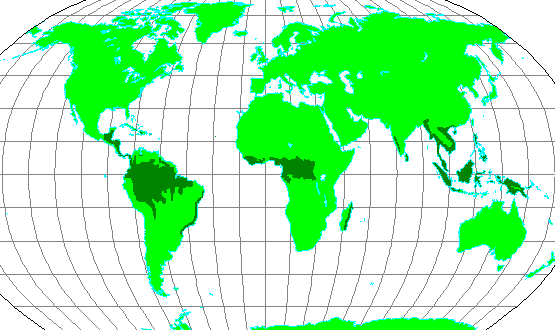 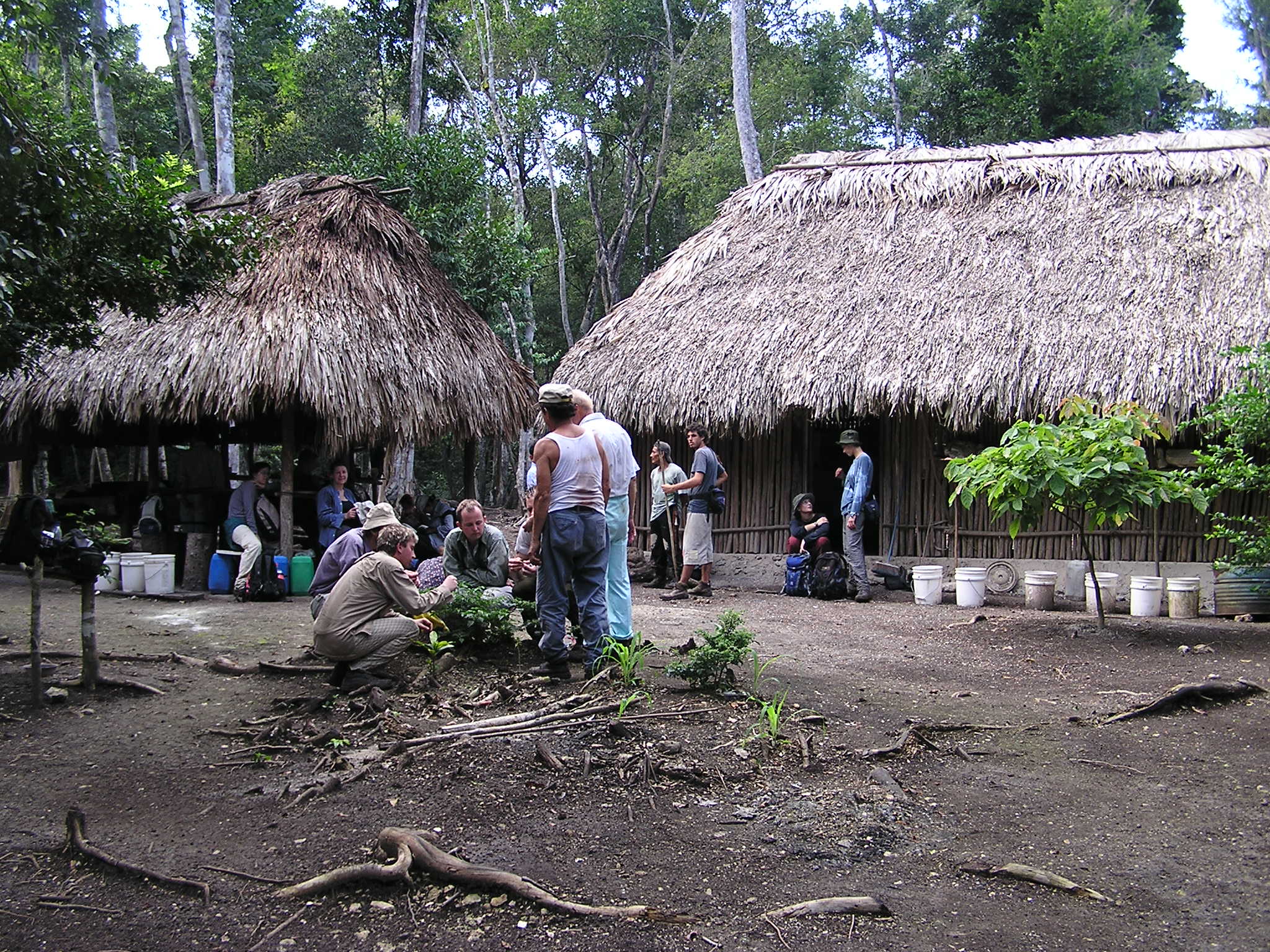 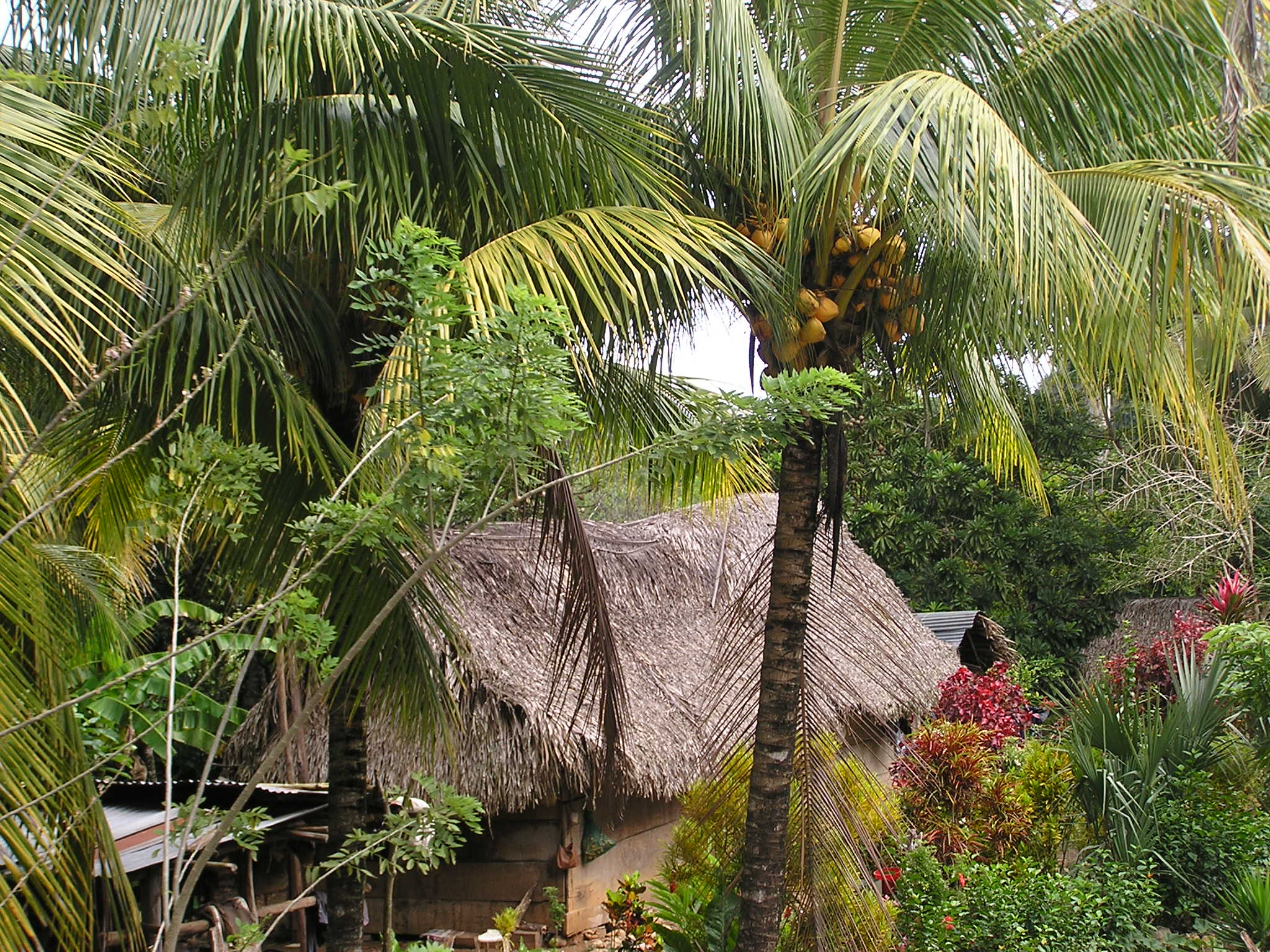 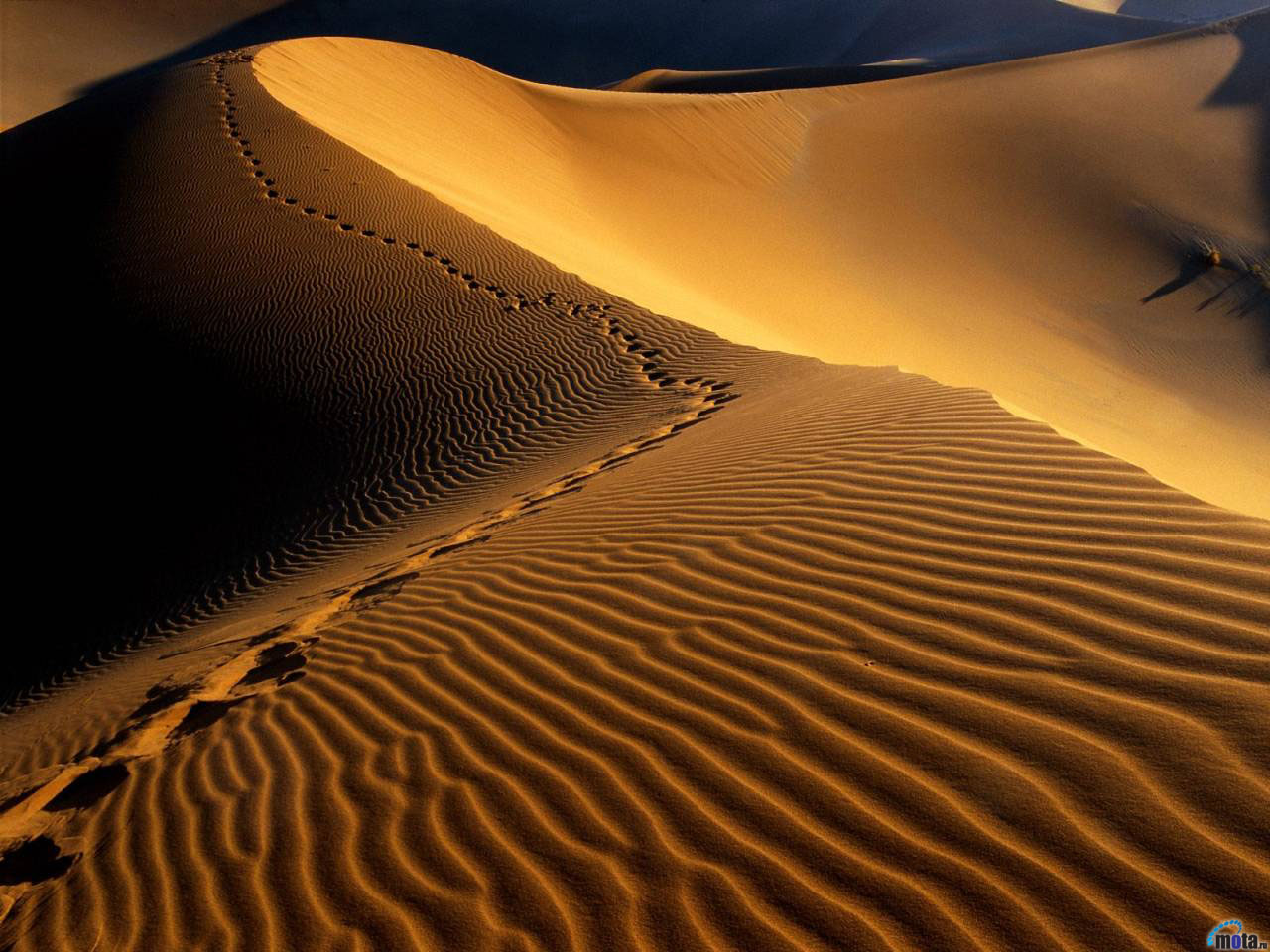 Horké tropické pouště
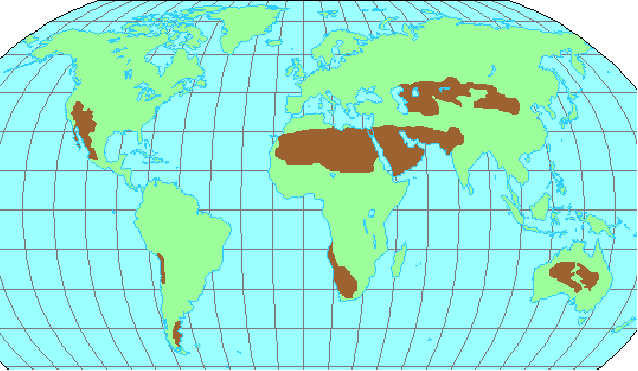 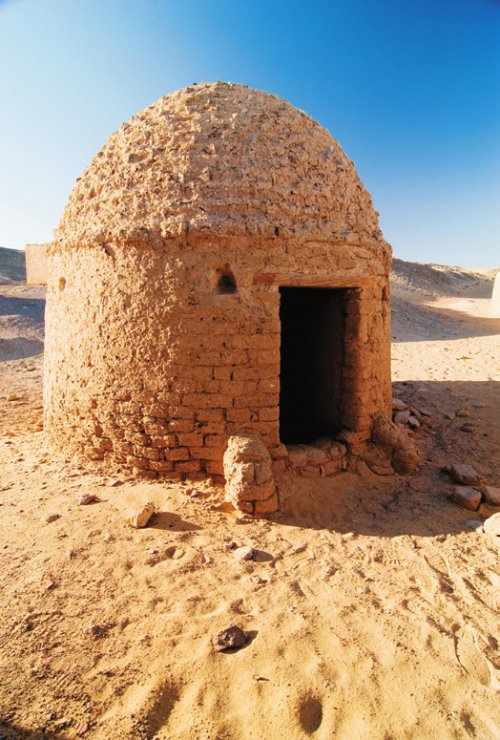 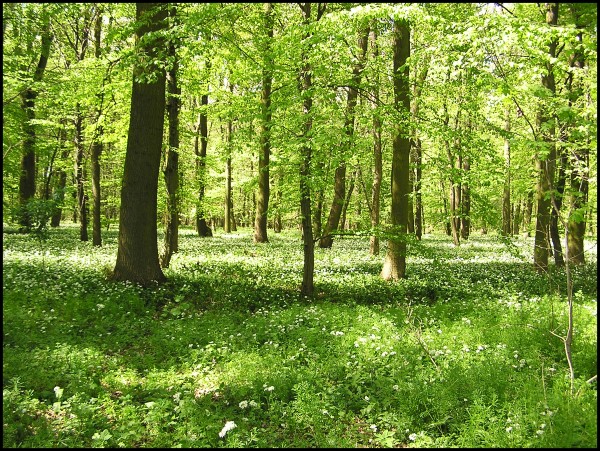 Lesy mírného pásu
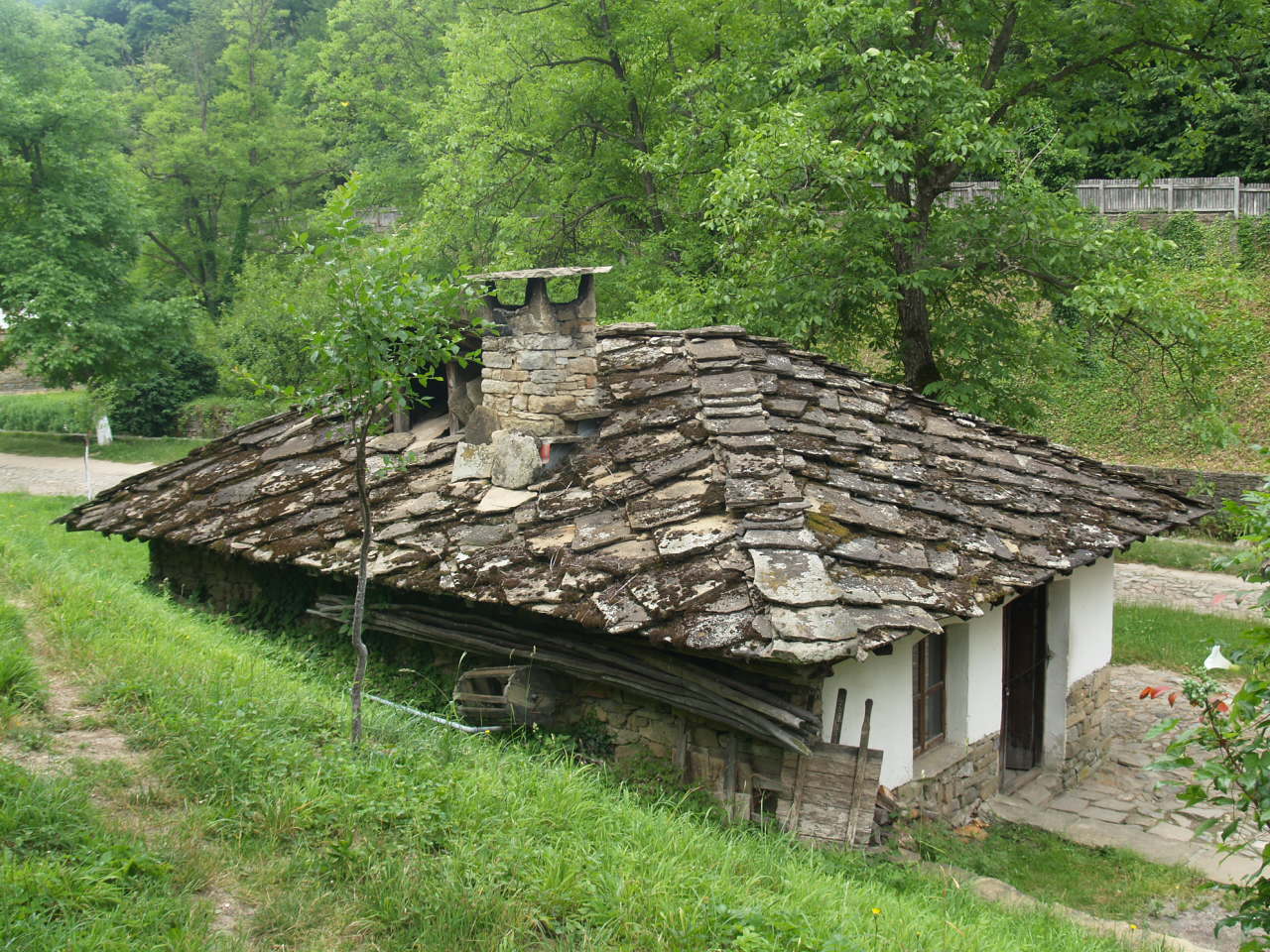 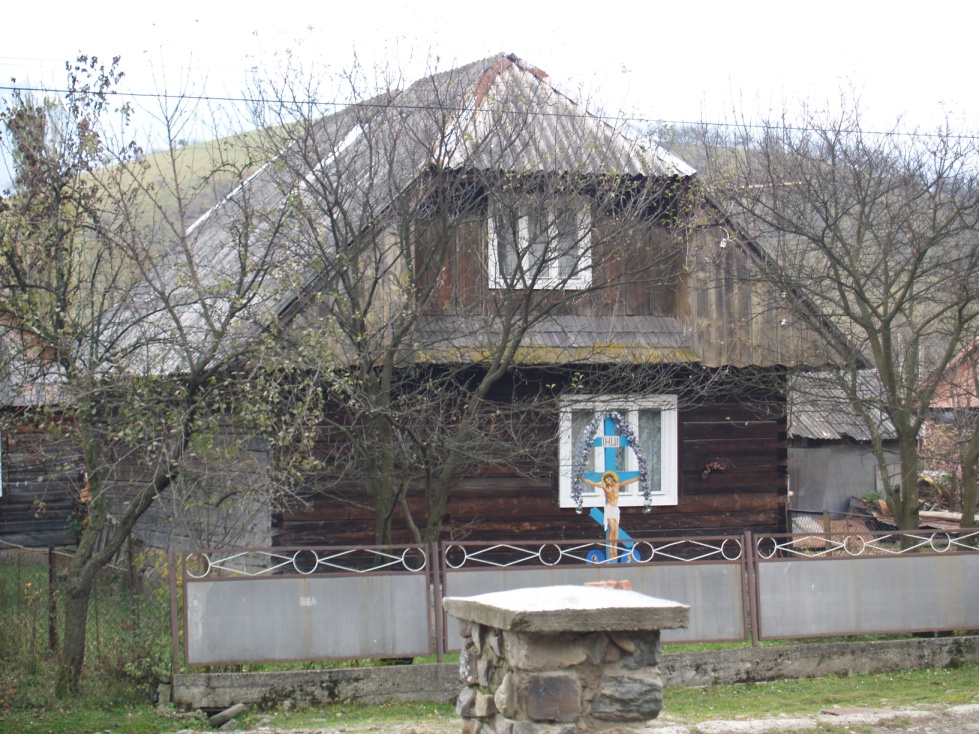 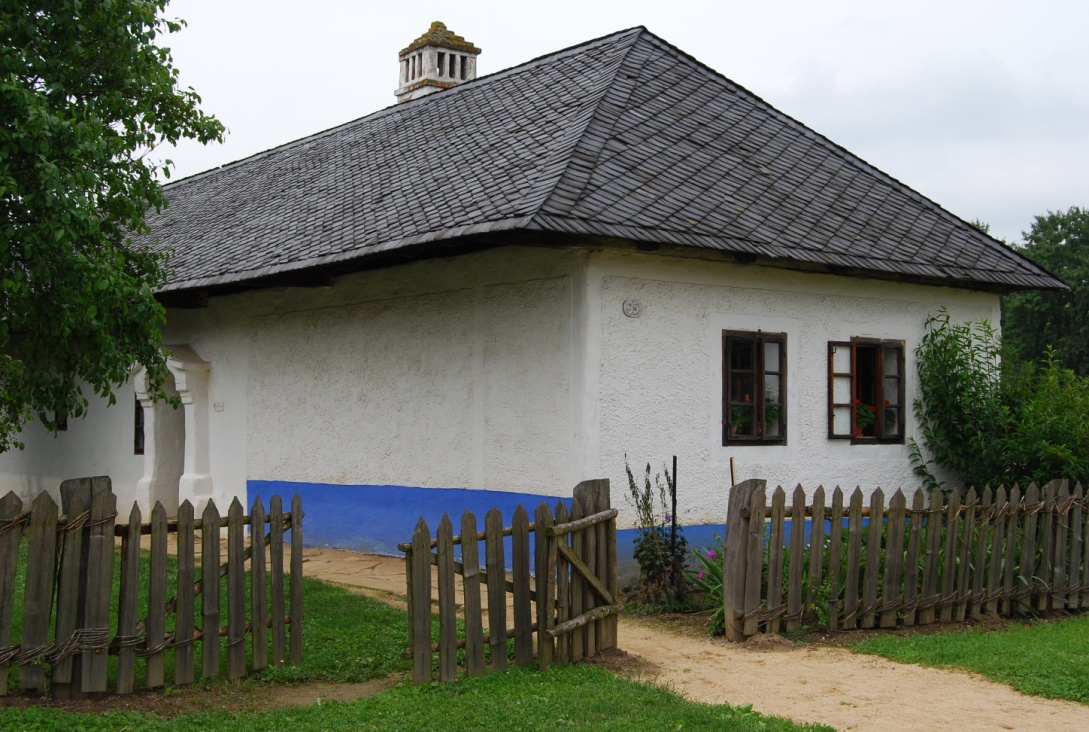 Stepi a lesostepi
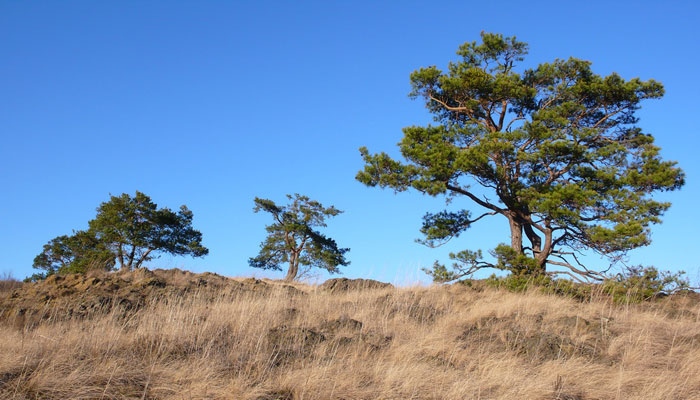 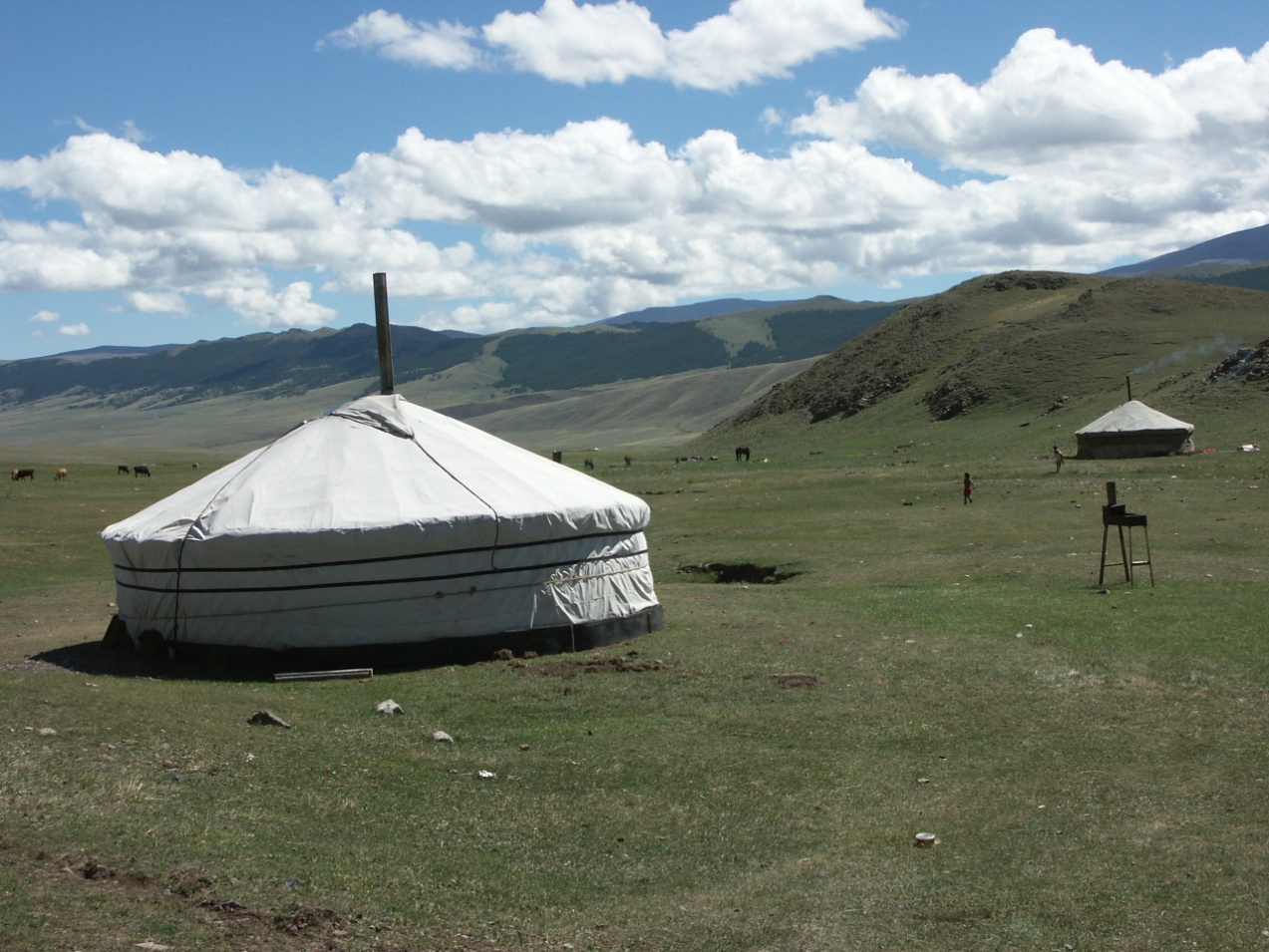 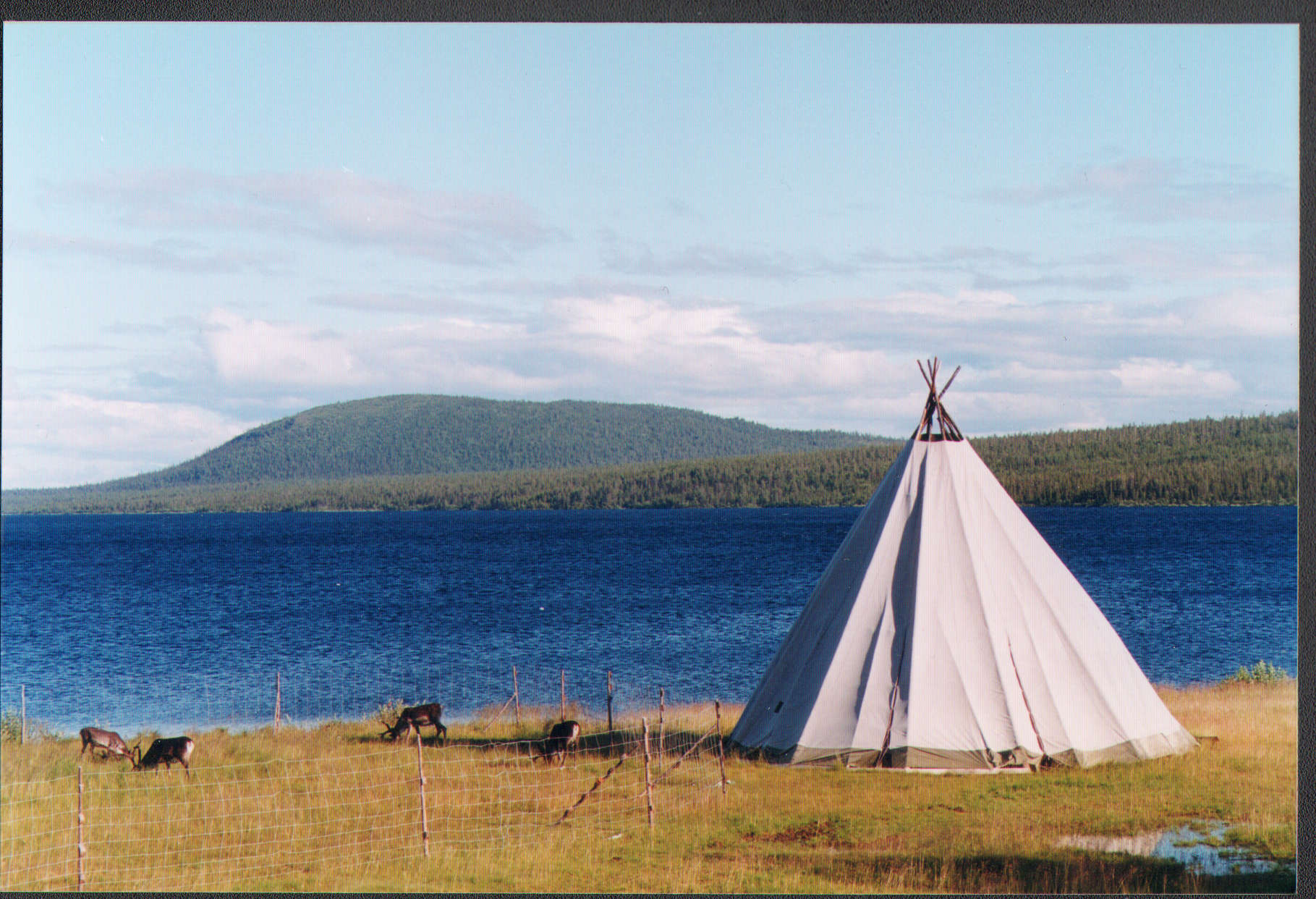 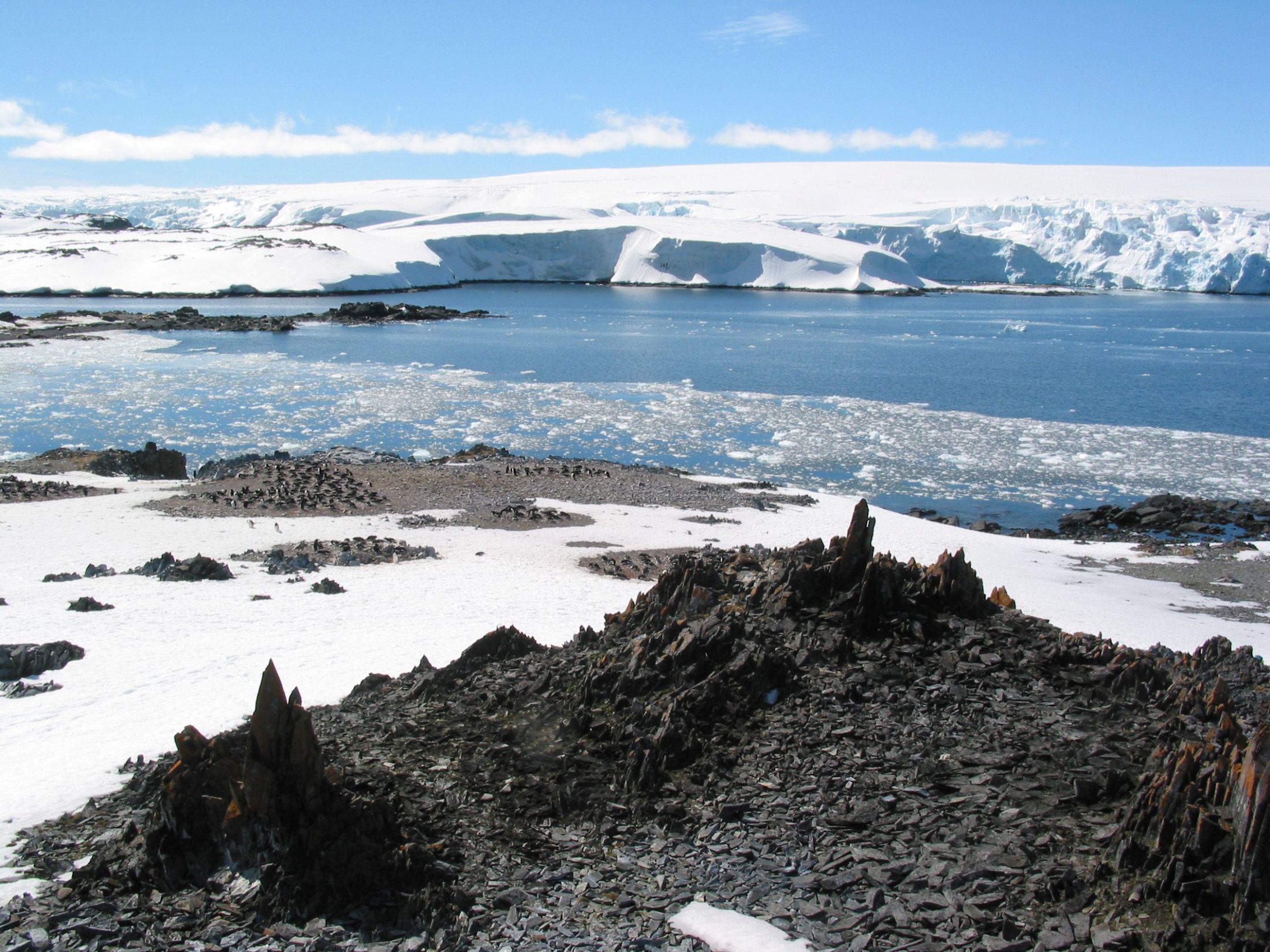 Tundry a polární pouště
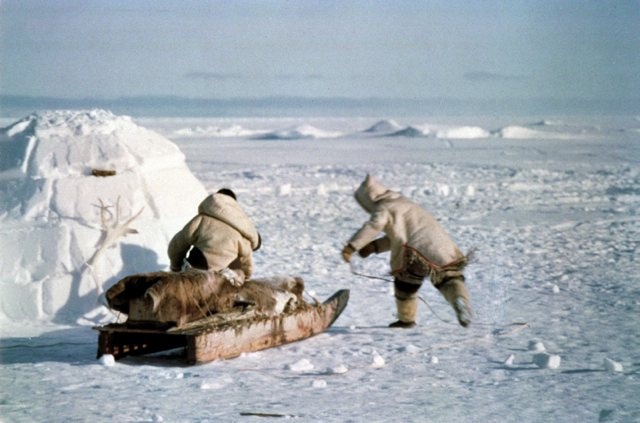 Typy bydlení
Rodinný dům x panelový dům
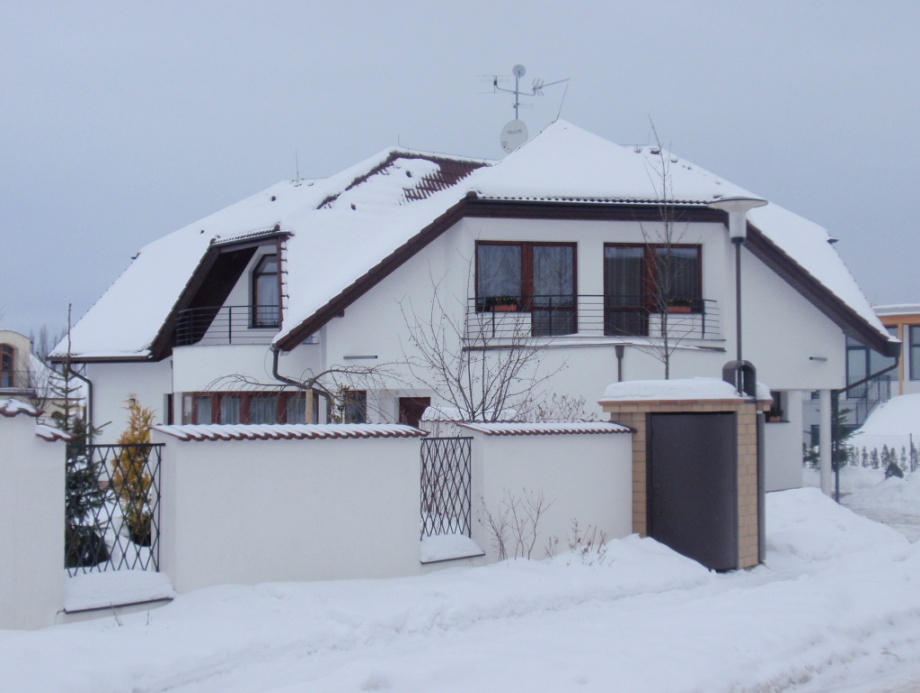 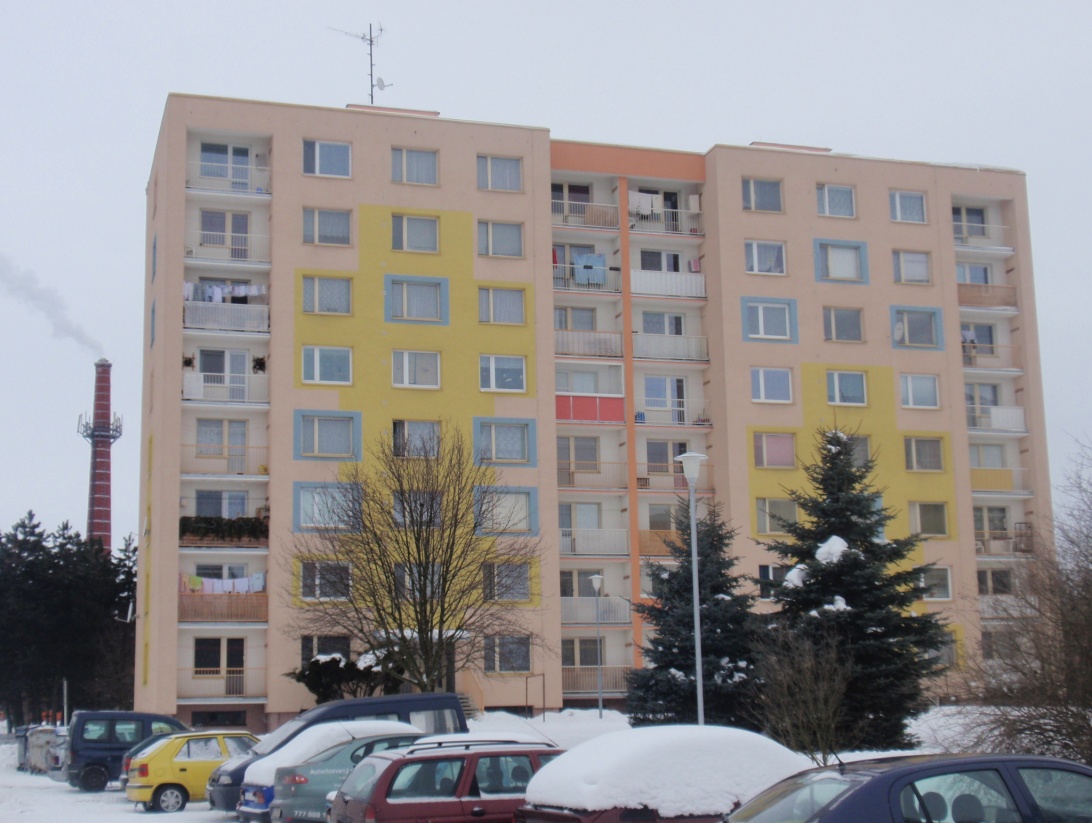 Město x vesnice
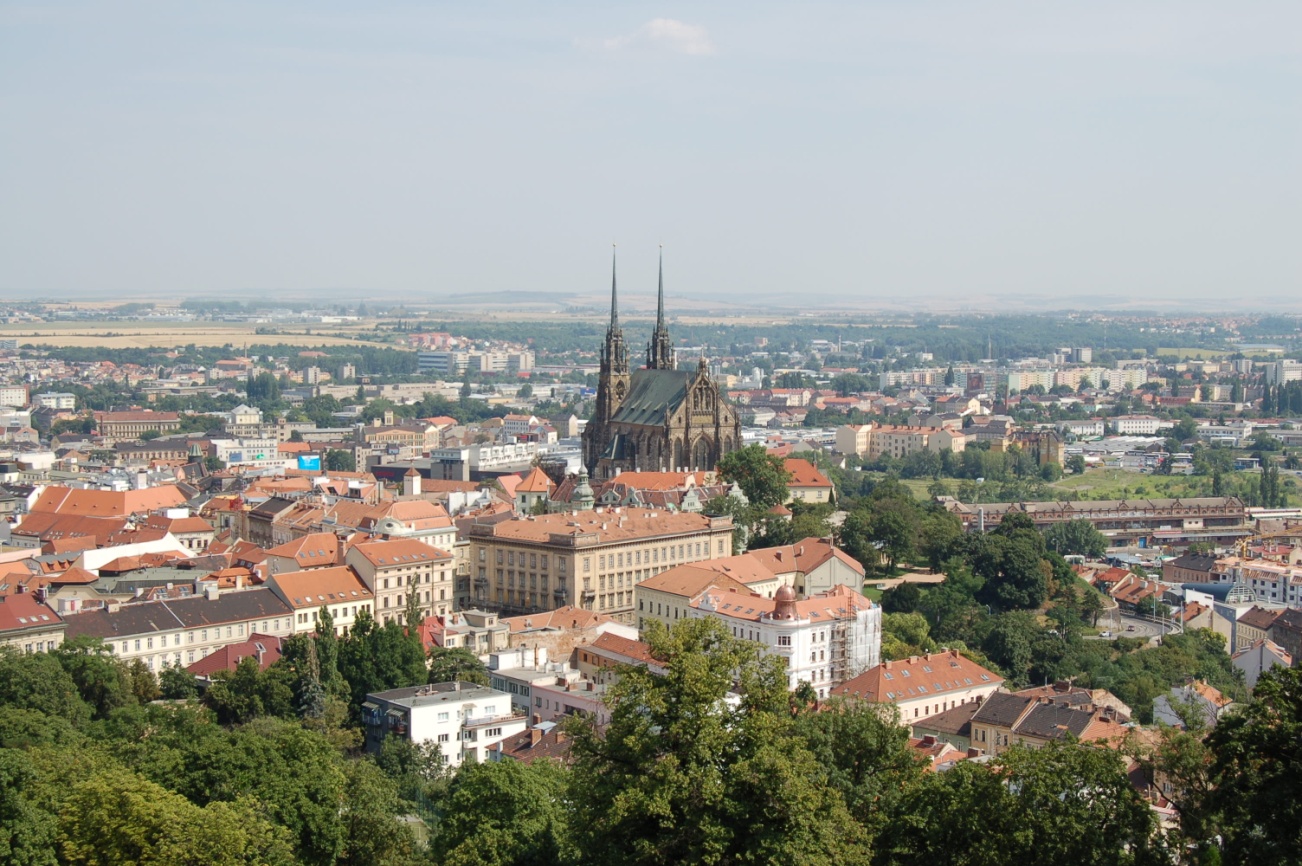 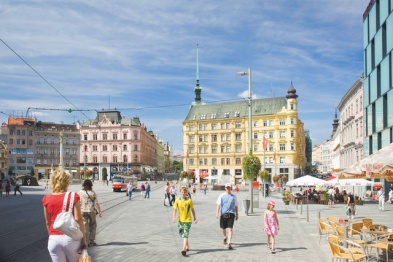 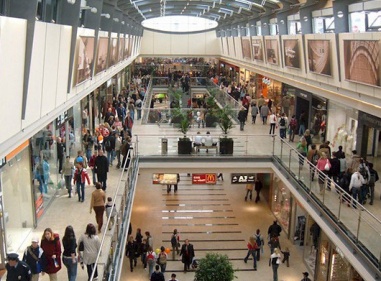 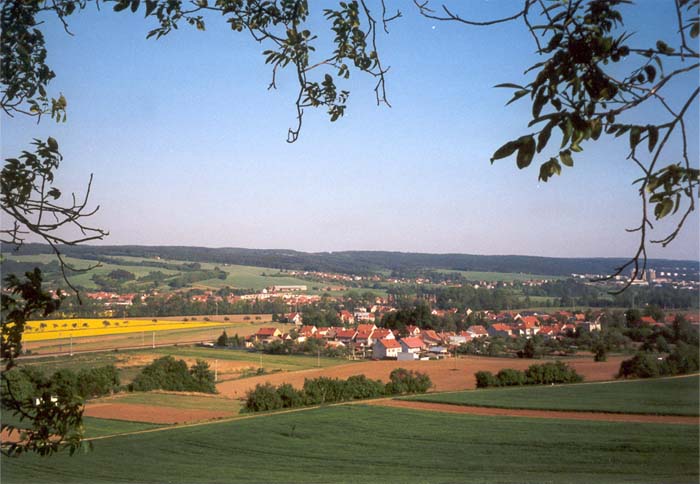 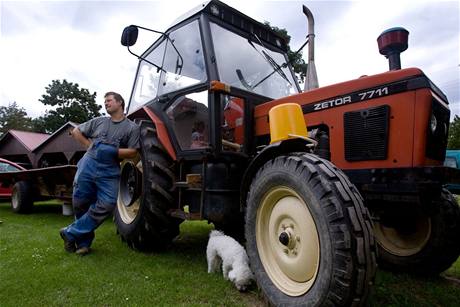 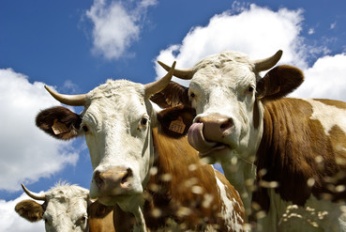